Planning and conducting impactful scholarship (#SoTL)
Shailey Minocha
Faculty of STEM, The Open University
Shailey Minocha (Profile), https://www.linkedin.com/in/shaileyminocha/
Blog: https://www.shaileyminocha.info/blog
About me
Involved in scholarship over the last two decades
Scholarship Lead, School of Computing and Communications, 2017-24
Scholarship of Teaching and Learning (#SoTL) in STEM, Badged Open Course, OpenLearn, 2020-21
Impact evaluation initiative of eSTEeM-funded projects, 2021-23
‘How we used a case study approach to showcase the impact of our scholarship (#SoTL)’, https://www.shaileyminocha.info/blog/2024/4/2/how-we-used-a-case-study-approach-to-showcase-the-impact-of-our-scholarship-sotl
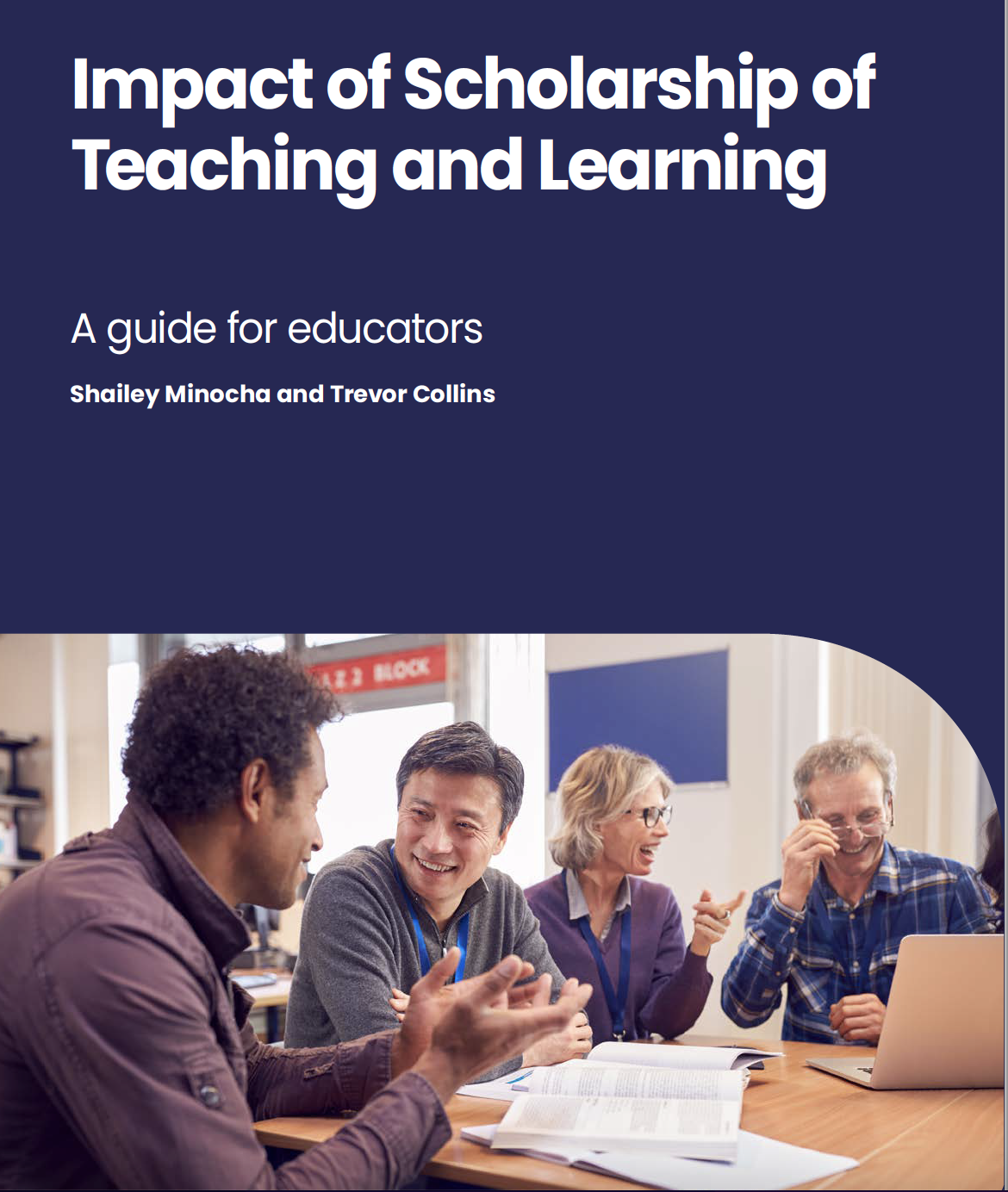 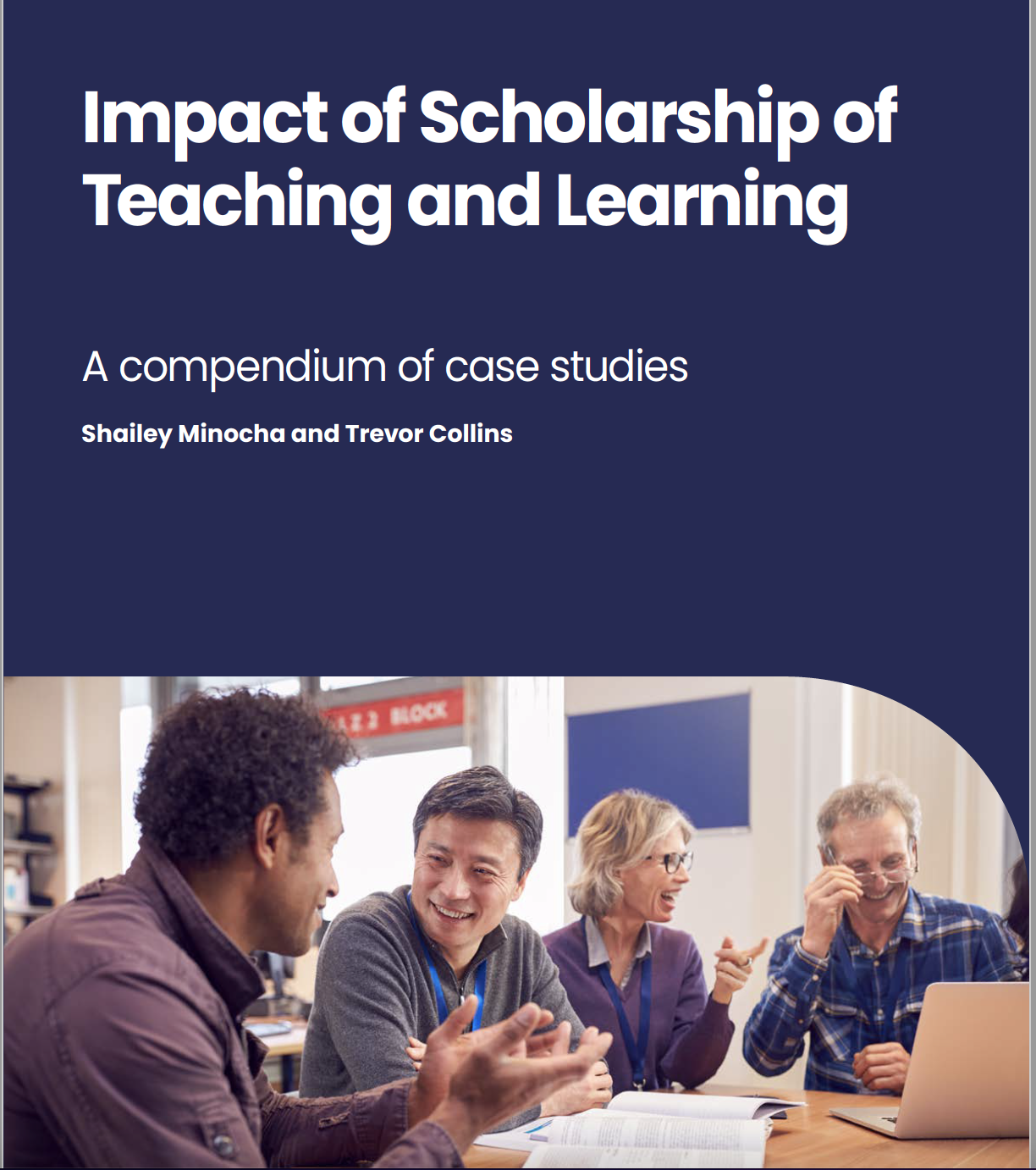 Minocha, S. and Collins, T. (2023). Impact of Scholarship of Teaching and Learning: A compendium of case studies. The Open University, Milton Keynes, UK. DOI: https://doi.org/10.21954/ou.ro.000155c0
Minocha, S. and Collins, T. (2023). Impact of Scholarship of Teaching and Learning: A guide for educators. The Open University, Milton Keynes, UK. DOI: https://doi.org/10.21954/ou.ro.000155c1
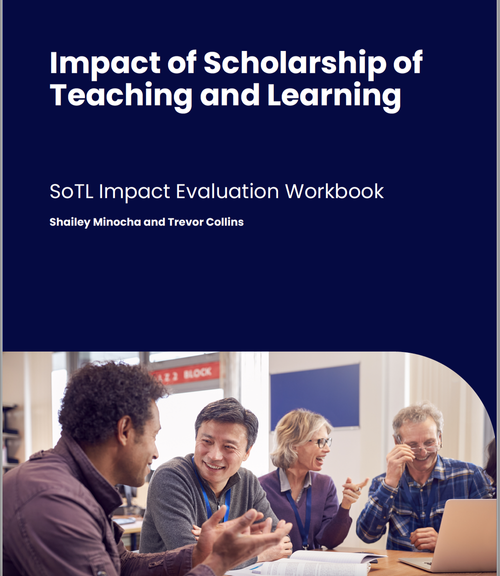 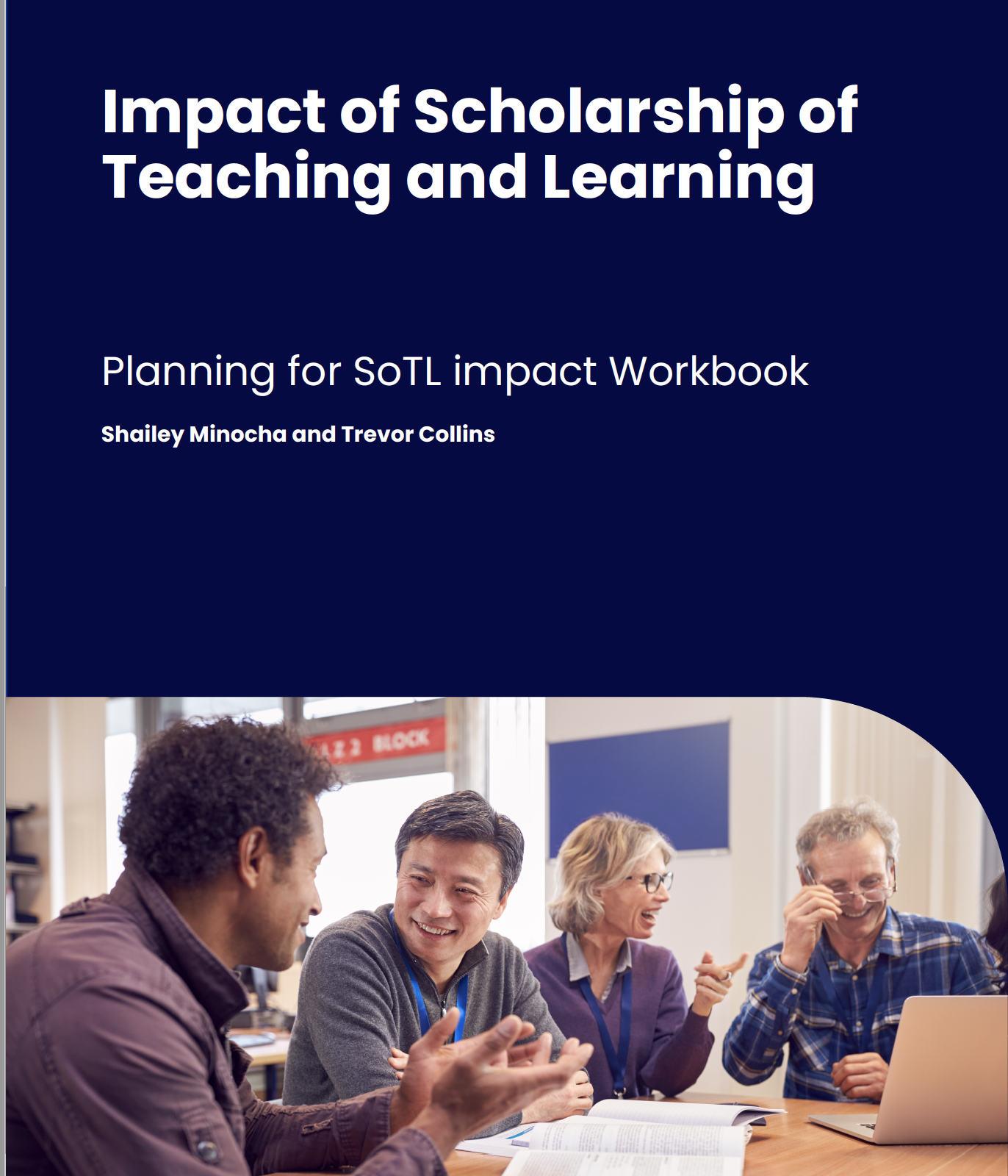 Minocha, Shailey and Collins, Trevor (2023). Impact of Scholarship of Teaching and Learning: An Executive Summary. The Open University, Milton Keynes, UK.
DOI: https://doi.org/10.21954/ou.ro.000155bf
Available at: https://oro.open.ac.uk/87489/
‘Impact of SoTL’, https://www5.open.ac.uk/scholarship-and-innovation/esteem/impact
Today’s plan
Scholarship of Teaching and Learning (#SoTL)
Impact of SoTL and why it matters?
Impact Evaluation Framework (IEF)
------- break at 11:00 am for 10 minutes --------
Principles of SoTL for impact 
Strategies for planning and generating impact
Values for impactful scholarship
Definition of SoTL
‘SoTL’ is defined as a systematic and ethically reasoned investigation of aspects of teaching and student learning 
by applying disciplinary knowledge, 
resulting in reflections and outcomes that are publicly shared for peer-review and for others to build upon.
‘Scholarship of Teaching and Learning’, https://www.open.edu/openlearn/mod/oucontent/view.php?id=109160&section=1
Impact of SoTL
‘At its most simple, we can define impact as benefit. It is surprising how much clarity it brings, when you simply ask yourself “What was the benefit?”.’
…impact is the provable effects (benefits) of research in the ‘real world’. 
The impact of a SoTL inquiry implies demonstrable (provable) benefits to learning and teaching that is caused by, contributed to, or attributable to the SoTL inquiry.
‘What is impact?’, https://www.fasttrackimpact.com/what-is-impact-subpage; Bayley, J. (2023). Creating meaningful impact: the essential guide to developing an impact-literate mindset. Emerald. https://doi.org/10.1108/9781804551899; ‘The impact of SoTL’, https://www.open.edu/openlearn/mod/oucontent/view.php?id=109326&section=2
Thinking about impact of a SoTL inquiry
What will change because of this SoTL inquiry? 
Who will benefit, and how?
What new insights will other educators gain?
How will the institution put the outcomes of the inquiry into use? 
What are the current or emerging debates in Higher Education (HE) does this inquiry contribute to?
‘Developing an impact mindset for research and scholarship’, https://www.shaileyminocha.info/blog/2024/1/26/developing-impact-mindset-for-research-and-scholarship
4M framework of SoTL’s impact
‘4M Framework of SoTL’s impact’, https://www.open.edu/openlearn/mod/oucontent/view.php?id=109326&section=2
Why do we work towards impact?
requirement at the time of bidding 
accountability to funders and to the institution
to strengthen the body of knowledge
to make a difference: e.g., social good, social justice
to influence policy
for career progression
‘Why impact of Scholarship of Teaching and Learning (#SoTL) matters’, https://www.shaileyminocha.info/blog/2024/4/5/why-impact-of-scholarship-of-teaching-and-learning-matters and ‘Stop Asking “Why” and Start Asking “How”’, https://hbr.org/2021/10/stop-asking-why-and-start-asking-how
What does the evidence of impact look like?
data analytics continually show the change: e.g. student participation [groupwork]; student success and outcomes [early interventions for at-risk students]; student retention and progression [early start]
students identified career path choices and adapted their study pathways [co-creating design exhibitions] 
financial data: external research funds; costs of running a module reduced
data showing a positive change when the initiative was adopted in another context (for example, early start to support the transition to Level 2)
changes in curriculum, or assessment, or an institutional process or policy
Minocha, S. and Collins, T. (2023). Impact of Scholarship of Teaching and Learning: A compendium of case studies. The Open University, Milton Keynes, UK. DOI: https://doi.org/10.21954/ou.ro.000155c0
Impact statements – yes, no, not quite
Setting up a blog to disseminate project’s outcomes.
Increase in student retention [because of the early start programme]. 
Adoption of OU Analyse (for predicting at-risk students) by Associate Lecturers (ALs) in two Faculties.
Benefits [of the virtual industrial visits] may lead to enhanced student experience, outcomes and employability.
‘Communicating evidence to policy makers – what works best?’, https://cipr.co.uk/common/Uploaded%20files/Our%20work/POLICY/Research%20fund%20reports/CIPR_Communicating_Evidence_Policymakers.pdf
Examples of projects: outcomes + impact
Further evaluations using both analytics and student inputs (evidence of impact)
More evidence of student retention (impact)
Evidence of student retention (impact)
Adoption in STEM and elsewhere
Early start on MXXX
Impact evaluations over 2 or more presentations: does it make a difference? (evidence of impact + toolkit for group-work)
Investigated why student participation was low (evaluations with students and tutors)
Implementation of the recommendations  in the module TXXX
Adoption in other modules
Group-working activity on Module TXXX
List of recommendations (outcomes)
‘Areas of investigation in SoTL’, https://www.open.edu/openlearn/mod/oucontent/view.php?id=109157&section=3.3
Why impact of SoTL matters?
student learning and engagement is research-informed
helps to achieve the prescribed targets for student success, etc.
changes in institutional processes and policies are evidence-based
helps the institution to meet the targets set by external bodies (for example, Office for Students)
‘Enabling factors for impactful Scholarship of Teaching and Learning (#SoTL)’, https://www.shaileyminocha.info/blog/2024/4/26/enabling-factors-for-impactful-scholarship-of-teaching-and-learning-sotl
Why impact of SoTL matters?
provides evidence for assessment exercises such as TEF and REF  
helps to develop a portfolio of publications and/or a research profile for promotions, fellowships and career advancement 
for accountability to funding bodies and to justify resources invested in SoTL research (for example, educator’s time, eSTEeM’s funding).
provides evidence to inform decisions on resource allocation (for example, workload management, staff development and training).
‘Preparing for TEF 2027 – ‘Patterns of excellence’ in TEF 2023’, https://www.advance-he.ac.uk/news-and-views/preparing-tef-2027-patterns-excellence-tef-2023 and ‘Unlocking the mystery of measuring educational gain: Let's talk TEF and good practices’,  https://www.advance-he.ac.uk/news-and-views/unlocking-mystery-measuring-educational-gain-lets-talk-tef-and-good-practices
Plan for the event
Scholarship of Teaching and Learning (#SoTL)
Impact of SoTL and why it matters?
Impact Evaluation Framework (IEF)
------- break at 11:00 am for 10 minutes --------
Impact Evaluation Framework (IEF) for SoTL
Minocha, S. and Collins, T. (2023). Impact of Scholarship of Teaching and Learning: An Executive Summary. The Open University, Milton Keynes, UK. DOI: https://doi.org/10.21954/ou.ro.000155bf
SoTL IEF: 4 categories and 12 facets
Stakeholder benefits
mutual stakeholder understanding
Personal and professional development of project team and associated stakeholders
Recognition of project team members and other stakeholders
Cultural and economic benefits
fostering SoTL culture
financial implications
funding opportunities
Learning and Teaching
student experience
student retention and progression
excellence in teaching
Transfer to others
discipline-based teaching, research and practice
dissemination of the project’s outcomes
adoption of the outcomes
Minocha, S. and Collins, T. (2023). SoTL Impact evaluation workbook. The Open University, Milton Keynes, UK. Available from: https://oro.open.ac.uk/87489/
Each facet has several attributes
Facet 3. Excellence in teaching
student skills-set (e.g., academic writing; critical thinking; reflection; problem-solving; group-working; digital literacy);
student employability; 
evidence of research-informed teaching; 
data for assessments (e.g., UK’s TEF), programme reviews and accreditation processes; 
accreditation against professional standards; 
informing policy development internally at the level of department, faculty or University; and informing policy development externally (in another institution or in the sector).
Facet 9: Recognition of project team members and other stakeholders
career trajectory that can be attributed to SoTL such as promotions; fellowships or memberships of professional associations nationally and internationally;
invited speaker to events/conferences internally and externally; public recognition through awards, publications, conference presentations;
leadership roles related to teaching and membership of strategic committees; external examiner and membership of external bodies.
SoTL IEF: 12 facets and attributes
Stakeholder benefits
mutual stakeholder understanding
Personal and professional development of project team and associated stakeholders
Recognition of project team members and other stakeholders
Cultural and economic benefits
fostering SoTL culture
financial implications
funding opportunities
Learning and Teaching
student experience
student retention and progression
excellence in teaching
Transfer to others
discipline-based teaching, research and practice
dissemination of the project’s outcomes
adoption of the outcomes
Minocha, S. and Collins, T. (2023). SoTL Impact evaluation workbook. The Open University, Milton Keynes, UK. Available from: https://oro.open.ac.uk/87489/
Using the IEF for impactful SoTL
Minocha, S. and Collins, T. (2023). SoTL Impact Evaluation Workbook. The Open University, Milton Keynes, UK. Available at: https://oro.open.ac.uk/87489/; ‘Conducting retrospective impact evaluation of your scholarship (#SoTL) project’, https://www.shaileyminocha.info/blog/2024/4/21/conducting-retrospective-impact-evaluation-of-your-scholarship-sotl-project
Break for 10 minutes
Plan for the event
Scholarship of Teaching and Learning (#SoTL)
Impact of SoTL and why it matters?
Impact Evaluation Framework (IEF)
------- break at 11:00 am for 10 minutes --------
Principles of SoTL for impact 
Strategies for planning and generating impact
Values for impactful scholarship
Principles for impactful SoTL
inquiry focused on student learning and engagement
grounded in context
rigorous and methodologically sound research design
conducted in partnership with students
appropriately public for evaluation and uptake by peers
continuous learning and adaptability via reflection, critical reflection and reflexivity
‘Principles of SoTL’, https://www.open.edu/openlearn/mod/oucontent/view.php?id=109160&section=2
‘Context matters’, https://issotl.com/issotl23/call-for-reviewers-2023/
Strategies for impactful scholarship
Minocha, S. and Collins, T. (2023). Impact of Scholarship of Teaching and Learning: A guide for educators. The Open University, Milton Keynes, UK. DOI: https://doi.org/10.21954/ou.ro.000155c1
S1: Aligning SoTL with the strategic priorities of the institution
OU-wide resources to guide SoTL planning
Scholarship plan, 2024-2029, https://www5.open.ac.uk/scholarship-and-innovation/main/plan
Teaching and Learning plan, 2022-2027, https://about.open.ac.uk/teaching-and-research/teaching-and-learning-plan
Access and Participation plan, 2020/2021 – 2024/2025 https://www5.open.ac.uk/widening-participation/aps-england-access-and-participation-plan 
The Institutional EDI Plan, 2022-2027, https://www5.open.ac.uk/equality-diversity/content/equality-scheme-objectives
LEARN AND LIVE, The Open University's Strategy for 2022-2027, https://about.open.ac.uk/strategy
Faculty resources to guide SoTL planning
STEM 5-year Strategic plan, https://openuniv.sharepoint.com/sites/intranet-stem-faculty/Pages/STEM-5-Year-Teaching,-Learning-and-Curriculum-Plan.aspx
STEM 5-year Teaching, Learning and Curriculum Plan, https://openuniv.sharepoint.com/sites/intranet-stem-faculty/Pages/STEM-5-Year-Teaching,-Learning-and-Curriculum-Plan.aspx
eSTEeM Scholarship plan, https://openuniv.sharepoint.com/sites/intranet-stem-faculty/Pages/STEM-Strategic-Plan.aspx
S2: Planning for the impact from the beginning
‘Empathetic curiosity for impactful research and scholarship’, https://www.shaileyminocha.info/blog/2024/3/1/empathetic-curiosity-for-impactful-research-and-scholarship
Stages of a SoTL inquiry
iteration(s) at each stage accompanied with continued reflection; moving back and forward through the stages, as per the requirements of the SoTL inquiry
‘Stages of a SoTL inquiry’, https://www.open.edu/openlearn/mod/oucontent/view.php?id=109160&section=4
Identifying stakeholders
Minocha, S. and Collins, T. (2023). Impact of Scholarship of Teaching and Learning: A guide for educators. The Open University, Milton Keynes, UK. DOI: https://doi.org/10.21954/ou.ro.000155c1
Planning for the impact from the beginning
e.g. identify stakeholders, consider the baseline data, develop the impact statements, plan the evidence that you need, plan impact evaluation
‘Evaluative thinking for impactful research and scholarship’, https://www.shaileyminocha.info/blog/2024/3/29/evaluative-thinking-for-impactful-research-and-scholarship
S3: Conducting collaborative SoTL
e.g. cross-disciplinary collaborations, with colleagues in professional services, students as partners
Continuum of increasing level of student involvement in SoTL
‘Students as partners in SoTL’, https://www.open.edu/openlearn/mod/oucontent/view.php?id=109324&section=1
‘Students as partners in Scholarship Framework’, https://www5.open.ac.uk/scholarship-and-innovation/esteem/resources/students-partners-scholarship-framework
S4: Using online presence to create community and connection
project webpage
a project or group blog; newsletter; podcast; videos (YouTube)
X/Twitter: updates
Facebook group: setting up a community
Instagram: posting photos and videos
‘Can you say in 140 words what your research is all about?’, https://www.shaileyminocha.info/blog/2024/2/29/can-you-say-in-140-words-what-your-research-project-is-all-about
S5: Dissemination and engaging with the community

sharing findings of SoTL strategically
communicating the context of the SoTL project
receiving the questioning of the findings with an open mind
sharing project’s artefacts
‘How a case study can be a useful tool on your path to impactful research and scholarship’, https://www.shaileyminocha.info/blog/2024/3/13/how-a-case-study-can-be-a-useful-tool-on-your-path-to-impactful-research-and-scholarship
S6: Being able to effect and maintain change

being a part of the core team
having a position of power or leadership
funding to sustain the initiative
funding/support for tracking and evaluating impact
S7: Employing a variety of research methods to collect evidence of impact
keep a record of the evidence of impact
5 questions to guide capturing evidence of impact
What changes? that is, what is the impact?
Who can tell you? that is, who would know? Who has eyes on what’s happening?
How can you demonstrate it? What kinds of indicators or markers of change (qualitative or quantitative) could you look for?
Where can you get it from? Where can data, information or feedback on these changes be found? What are your sources?
What format? In what way could you collect it?
Creating meaningful impact: the essential guide to developing an impact-literate mindset. Emerald. https://doi.org/10.1108/9781804551899
Values for impactful SoTL
‘Values for impactful Scholarship of Teaching and Learning’, https://www.shaileyminocha.info/blog/2023/4/8/values-for-impactful-scholarship-of-teaching-and-learning
Today’s event – Impactful SoTL
Consider the impact from the very outset of your project and plan for it
Recognise the difference between ‘pathways to impact’ (making the research and outcomes visible, available and usable!) and ‘impact’ (change happens!!)
Identify potential research users and beneficiaries early, and continually review
Develop mutually beneficial, long-term relationships with beneficiaries and research users
Prioritise gathering and recording evidence of impact throughout the project and beyond
Develop short-term, medium-term and long-term plans for impact evaluation: plan for interim effects or changes (evidence) towards the long-term impact.
‘REF 2021: Seven lessons learned about impact case studies’, https://www.marjon.ac.uk/research/research-excellence/ref-seven-lessons-learned-about-impact-case-studies/
Any challenges that you anticipate or may have experienced in planning for and generating impact?
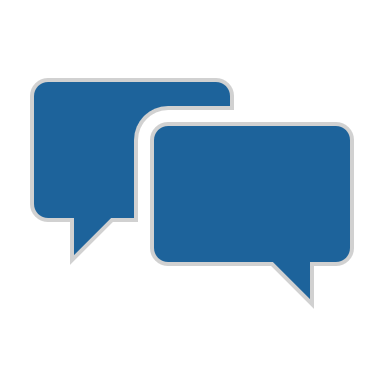